DISTINTOS TIPOS DE VOLUMENES.Anteriormente se estudió el calculo del volumen geométrico en este apartado estudiaremos los distintos tipos de volúmenes, que habitualmente se maneja en los proyectos y otros viales. Donde el punto de altura geométrica los volúmenes son únicos, pero donde el punto de ruta de la estación, el ___________ o la compactación pueden ser diferentes y representan  conceptos distintos.
Volumen en banco: se refiere a el volumen que ocupa un material en su yacimiento de origen. Es el volumen que ocupa el material en su estado maternal sin haber sufrido alteraciones. Este volumen surge de la compactación que ha sufrido en su yacimiento por los agentes naturales.Volumen en acopio: se refiere la volumen que ocupa el material luego de haber sido _______ de su yacimiento. En estos casos el material se ha desagregado y perdido su compactación material, por el proceso de extracción y transporte.
En los casos que el material _________ ha sido maquinado, por una __________, lavado, _______, etc. Es más claro aún que el volumen de ese material _________, en acopio es diferente al que tenía en su banco original.Volumen a transportar: se refiere a el volumen del material sobre los equipos de trasporte, que es diferente al que se tiene en banco o compactado. El conocimiento del volumen que ocupa el material en condición de transporte es fundamental para cuantificar la cantidad de viajes requeridos por los equipos de transporte y el costo del mismo.
Cada material adapta volúmenes diferentes en cada caso, y dependen de la propia estructura del material. Se pueden determinar coeficientes que circulen en tipos de volumen con otro para los distintos materiales. El metro cubico de terreno naturalmente produce en volumen maza para el trasporte el aumento de volumen es debido a la perdida de cohesión del material en estado natural, cuanto mejor sea será mayor el aumento de volumen. Este aumento de volumen se __________ habitualmente
Es fundamental conocer tanto para el proyecto como para las olas, los coeficientes de conversión de un volumen a otro a los efectos de cuantificarlos correctamente. Para alterar estas coeficientes se deben realizar los ensayos correspondientes. A los efectos de ________ respecto al orden de estos coeficientes para los materiales más comunes se ofrece la siguiente tabla:
Compensación de volúmenes de suelos:En el proyecto se ______ _______ y ______ con sus volúmenes asociados. Para _______ los costos del proyecto se debe de ________ los materiales excedentes en los desmontes en las zonas necesarias para terraplenes buscando por un lado que el movimiento de estos volúmenes sea el menor posible. Lo deseable sería que el proyecto quede “compensado” es decir que el ______ al _______ en ________ alcance para los terraplenes.
Es difícil en la realidad alcanzar esta compensación, teniendo en cuenta que debe primar el logro de los estándares deseados de proyectos sabe la compensación. Por otro lado puede darse el caso de que aún compensando, sea más económico incorporar material de _______. Distintos tipos de volúmenes: Para la ejecución de un proyecto, las alas de suelo se pueden realzar con materiales de lo propia fosa de obra, incorporando materiales de yacimientos _____ o _______ materiales solamente fuera de la zona de obra.
Los volúmenes asociados a estos materiales se detallan a continuación.a) volúmenes de desmonte: compuesto por el material de la fosa de obra que se retira para conformar la plataforma deseada, el destino de estos volúmenes estriados puede ser a terraplén dentro de la obra o a deposito fuera de ella. b) volumen de terraplén: es el volumen de material a colocar en las zonas donde se debe terraplén para conformar la plataforma deseada.
El material para estos trabajos puede proceder de desmontes dentro de la obra o de yacimientos escasos. El material que __________ donde yacimientos ________ se denominan “material de prestamos”.c) volúmenes de préstamo: es el volumen de material de préstamo “precedente de yacimientos (de préstamo) desterrado a terraplenes o sustituciones.d) volumen depósito: son los volúmenes de material que saben de las obras de conformación de las plataformas y desagües y se retira de la jefa de obra hacia deposito.
e) Volumen de sustitución: pueden existir zonas de materiales, dentro de lo que sería la estructura de suelo, que no cumplan con las calidades requeridas. Para corregir este hecho se retiran estos materiales hacia depósitos y sustituirlos por materiales de prestamos, de calidades deseadas.
COMPENSACIÓN LONGITUDINAL DE TIERRAS.Consiste en el análisis de la reubicación de suelos _________ en terraplenes, en función de sus volúmenes y distancias de transporte. Este estudio se realiza bajo la óptica de optimizar la reubicación de volúmenes, para que su transporte sea mismo y en consecuencia tener el menor costo posible.Para analizar la compensación de terrenos resulta práctico emplea el método del alemán BRUCKNER que se basa en la construcción de un “diagrama de masa”.
Que permite hacer sin dificultad, los tanteos para fijar cuales son las compensaciones económicas. El diagrama de masas se basa en una curva de “volúmenes” que se obtiene de la acumulación de volúmenes geométricos de desmonte menos los volúmenes geométricos de  desmonte menos los volúmenes de terraplén afectados por el coeficiente de ________ del material.Las ordenadas de esta cuna de volúmenes se representan a partes de un valor inicial arbitrario, suficientemente grande como para no tener valores de la curva por debajo del eje.
PROPIEDADES DE LA LINEA DE VOLUMENES.Con el ________ de que en la curva, los desmontes se toman hacia arriba y los terraplenes hacia abajo la curva de volúmenes las siguientes propiedades:1- la línea de volumen es ascendente para los desmontes y _________ para los terraplenes2- la propiedad fundamental de que la ordenada de un punto cualquiera, mide la suma _______ de volúmenes de desmontes o terraplén desde el origen
3- los puntos máximos del diagrama se corresponden aproximadamente con los puntos de pasaje de _____ a terraplén y los _______ con los inicios de los desmontes.4- la diferencia entre dos ordenadas con respecto a una horizontal cualquiera, da el volumen de desmonte o terraplén disponible entre ellas.
5- si se traja una línea horizontal en el diagrama en el tramo comprendido entre los puntos de intersección de la recta con la curva, serán iguales los volúmenes de desmonte a los volúmenes de terraplén. Existe una comprensión de desmonte y terraplén y el volumen total de tierras a mover entre esas dos secciones será igual a la diferencia entre la ordenada _______ de la cuna y la línea horizontal.
6- trazada una línea de compensación, si la curva esta por una ______ de ella, el transporte del material será en sentido de los progresivos creciente, si por el contrario la curva está pro debajo de la línea de compensación el material se ______ en sentido de progresivas decrecientes.7- el diagrama y sus líneas de compensación _______ para determinar los volúmenes y las ________ de transporte de las excavaciones.
8- momento de trasporte es el producto del material ________ por la distancia que se transporta (considerando su centro de _____) y se ________.Si en el desmonte AB se considera un volumen elemental dv diferido por las ordenadas M y N y se transporta hacia el terraplén BC determinado por las coordenadas PQ el área del trapecio NMPQ representa el momento de transporte del volumen dv.
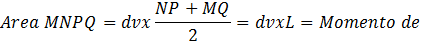 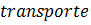 A) Distancia debe de trasporte: es la distancia máxima hasta la que se transporta un suelo sin costo ________, estando el precio incluido en el precio de la excavación _________ esta distancia son 400m, que es la distancia economía de _______ de un _______.B) Distancia de : se define para casos donde la distancia a transporta el material es mayor a 400m. Es la distancia que resulta de _______ los 400m de transporte debe de la distancia entre origen y destino del materail.